بِسْمِ اللّهِ الرَّحْمَنِ الرَّحِيمِ
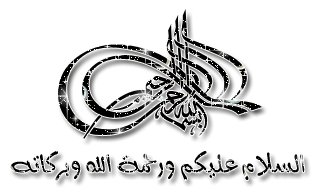 11/10/2020
1
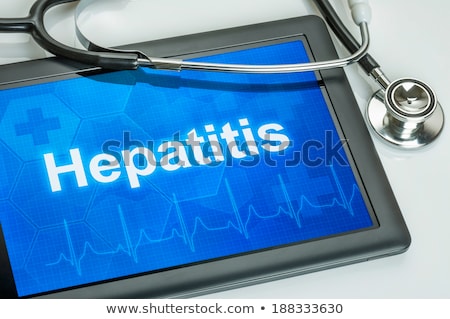 Viral Hepatitis
Prof  DR. Waqar Al – Kubaisy
11th Nov. 2020
2
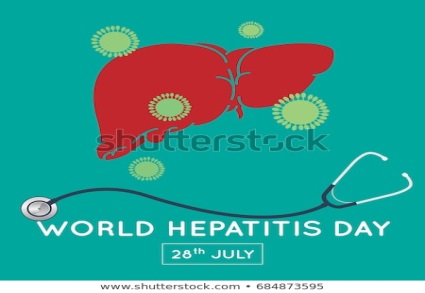 Viral hepatitis
Define as infection of liver caused by dozen 
       of viruses. 
30 years ago only hepatitis A virus (HAV) and hepatitis virus B (HBV)were known. 
Hepatitis non-A, non-B (HNANB)
Today’s   HAV. HBV, HCV. HDV HEV, and HGV have been identified and are recognised as  aetiological agent of viral hepatitis.
In addition many other viruses may be implicated in hepatitis as
  Cytomegalo-virus, 
  Epstein-Barr virus, 
  Yellow fever virus 
   Rubella virus .
Herpes simplex viruses,
Varicella viruses and 
adenoviruses
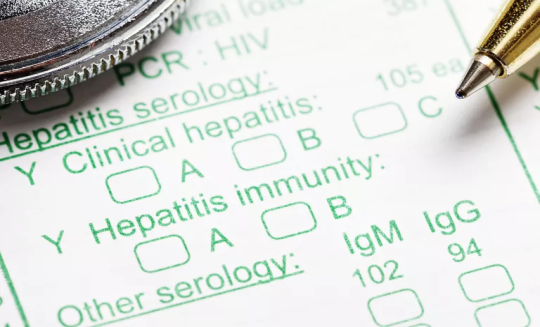 3
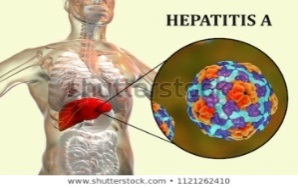 HEPATITIS A
Hepatitis A 
 is an acute infectious disease caused by hepatitis A virus   (HAV).  (formerly known as "infectious" hepatitis or epidemic jaundice) 
  The disease is having nonspecific symptoms such as
  fever, chills, headache, fatigue, generalized weakness and  aches andpains, followed by anorexia, nausea, vomiting, dark urine and jaundice.
Disease spectrum is characterized by the occurrence of 
subclinical or asymptomatic cases. 
HAV  disease is benign with complete recovery in several weeks. 
case fatality rate of icteric cases is <0.1%, usually from 
          acute liver failure and mainly affects older adults.
4
Hepatitis A
HAV is endemic in most developing countries, with 
           frequent minor or major outbreak 
The  exact incidence of the disease is difficult to estimate because of 
the high proportion of asymptomatic cases. However,, 
WHO estimates the global burden that about 
1.4 million cases /y  or about          
10-50 persons /100,000 annually affected WW
 Poor standard of hygiene and sanitation, facilitated the  spread of infection
For practical purposes the world divided into areas 
               Geographical areas having 
Areas with high, levels of HAV infection  
 Areas with  intermediate levels of HAV infection or
 Areas with  low levels of HAV infection
5
Areas with high levels of HAV infection (High Endemicity)
In developing countries with very poor sanitation and hygienic practices 
Most infection occurs at Early childhood and are asymptomatic
 Thus clinically apparent HAV is rarely seen in this areas
Most children (90%) have been infected with the HAV before 
                         the age of 10 yrs. 
Those infected in childhood do not experience any noticeable symptoms. 
Epidemics are uncommon because older children and adults are generally immune. 
 Symptomatic disease rates in these areas are low and outbreaks are rare  ??
6
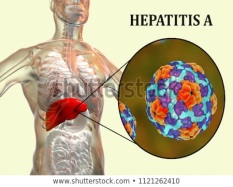 Areas with intermediate levels of HAV infection 
(Intermediate Endemicity) 
Countries  transit from developing to developed economies, 
     where sanitary conditions are variable gradually 
   will move from high endemicity to intermediate endemicity  HAV become more serious problems in these areas.
  children often escape infection in early childhood. and 
     reach adulthood without immunity
but are expose  later in life.
so in these areas most cases occurs during  
          late childhood & early adulthood.. 
Ironically, these improved economic and sanitary conditions
 may lead to a higher susceptibility in older age groups and 
Higher disease rates, occur in adolescents and adults, and
 large outbreaks can occur.
Thus, interestingly 
with the transition from high to intermediate endemicity, 
the incidence of clinically significant hepatitis A  increases.??
7
Intermediate Endemicity  Cont. ..
Thus, interestingly 
with the transition from high to intermediate endemicity, 
the incidence of clinically significant hepatitis A  increases.??

 Areas with low levels of HAV infection (Low Endemicity) 
In developed countries with good sanitary and hygienic   conditions
   infection rates are low. 
  Disease may occur among adolescents and adults in high-risk groups, 
such as, homosexual men, people travelling to areas of high endemicity
8
Epidemiological determinants
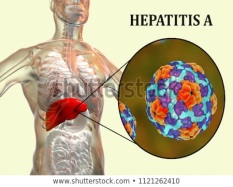 ,
AGENT FACTORS
a  AGENT :
The causative agent, the HAV, 
It multiplies only in hepatocytes. 
Faecal shedding of the HAV is at its highest during 
                      * the later part of the incubation period and 
                            *early acute phase of illness.
(b) Resistance
The virus is fairly resistant to
 low pH, heat & chemicals.
It survive more than 10 wks
 in well H2O
It withstands heating to 60 Cº 
          for one hour,
 
not affected by chlorine doses usually employed for chlorination
The virus is inactivated by ultraviolet rays and
 by boiling for 5 minutes
 or autoclaving
Formalin is an effective disinfectant
9
Reservoir of Infection : 
 The human cases are the only reservoir of infection.
 The cases range from asymptomatic to severe infections
 Asymptomatic (anicteric) infections are especially common in children. 
These cases play an important role in maintaining the chain of transmission in the community.        
There is no evidence of a chronic carrier state. 

(d) Period of Infectivity : 
Risk of HAV transition  is greatest 
from 2 weeks before to 1 week   after the onset of jaundice.
    infectivity falls rapidly with the onset of jaundice
(e) Infective Material : 
                               Mainly man's faeces. 
Blood, serum and other fluids are
 infective during the brief stage of  viraemia
10
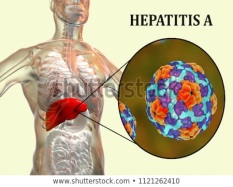 Cont. .AGENT FACTORS
(F) Virus Excretion :
HAV is excreted in the faeces for about 2 weeks before the onset of jaundice and for up to 2 weeks thereafter.
virus may also be excreted in the urine 
There is little evidence for HAV transmission by exposure to urine or
 nose-pharyngeal secretions of infected patients
HOST FACTORS
( a) AGE :
People from all ages may be infected if susceptible.
 Infection with HAV is more frequent among children than in adults.
In young children, infections tend to be mild or subclinical 
the clinical severity increases with age. 
The ratio of anicteric to icteric cases in adults is about 1 :3;
in children, it may be as high as 12: 1. 
However, faecal excretion of HAV antigen and RNA persists longer in the young than in adults 
(b) SEX :
       Both sexes are equally susceptible
11
Cont….HOST FACTORS
(c) Immunity:
     Immunity after attack probably lasts for life;
     second attacks have been reported in about 5 % of patients. 
      Most people in endemic areas acquire immunity through  subclinical infection. 
     Who is at risk?
Anyone who has not been vaccinated or previously infected   can get HAV infection

In a  high endemicity areas most HAV infection occur during early child hood.

Risk factors in intermediate and high endemicity areas include:
                 *poor sanitation;
               ** lack of safe water;
     **travelling to areas of high endemicity without being immunized
                   ***Living in a household with an infected person;
              **** being a sexual partner of someone with acute HA  infection
12
Environmental Factors
Cases may occur throughout the year. 
  Poor sanitation and overcrowding favour the spread of infection
    giving rise to water-borne and food-borne epidemics. 
   when standards of hygiene and sanitation are improved, 
           morbidity may increase.?????
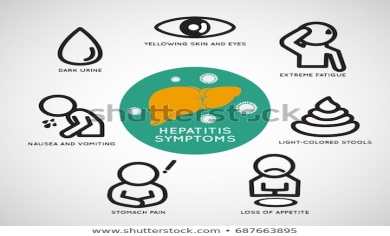 Incubation Period  ( IP)
10-50 days (usually 14-28 days}. 
Length of the IP is proportional to the dose of the virus ingested 

     Clinical Spectrum
The onset of jaundice is often preceded by as nausea, vomiting
                  BUT anicteric hepatitis is more common. 
         98 % of HAV cases  resolves completely
The outcome of infection with HAV is as shown
13
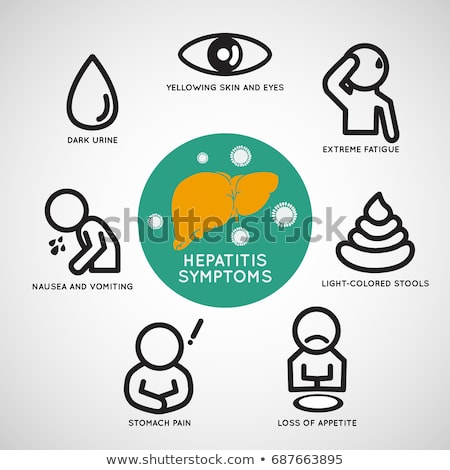 outcome of infection with HAV
14
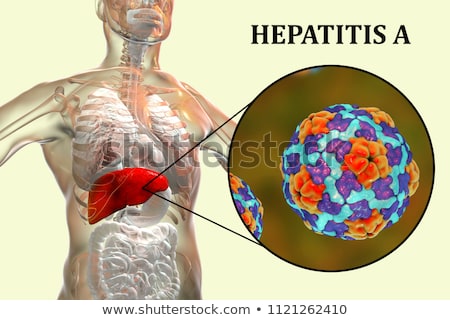 Modes Of Transmission
Faecal-Oral Route : 
This is the major route of transmission. It may occur by
 DIRECT (person-to-person) contact or
INDIRECTLY by contaminated water, food or milk. 

in developed countries Water-borne transmission, is not a major factor, where food-borne outbreaks are becoming more frequent. For example, consumption of salads and vegetables, and of raw or inadequately cooked shellfish and oyesters cultivated in sewage polluted water is associated with epidemic outbreaks of hepatitis A.
Food handlers are critical role in common-source food-borne HAV transmission.
Children play an important role in HAV transmission ????
  as they generally have asymptomatic or unrecognized illness
15
(b} Parenteral Route:
 HAV very is rarely, (i.e. by blood and blood products or 
by skin penetration through contaminated needles. 
This may occur during the stage of viraemia. 

Health care personnel do not have an increased prevalence
 of HAV infection and nosocomial HAV transmission is rare.
(c} Sexual Transmission: 
mainly may occur among homosexual men because of oral-anal contact.
Diagnosis
HA cases clinically are not distinguishable from other types of acute viral hepatitis. 
abnormal liver function tests, such as
 serum alanine amino transferase (ALT) and bilirubin, 
Anti-HAV appears in the lgM fraction during 
the acute phase, 
 peaking about 2 weeks after elevation of liver enzymes.
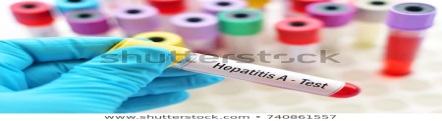 16
Cont. ..Diagnosis
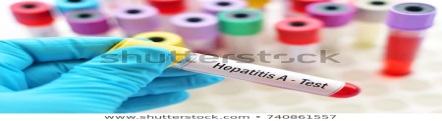 Anti-HAV appears in the lgM fraction during 
the acute phase, 
     peaking about 2 weeks after elevation of liver enzymes. 
Anti-HAV lgM usually declines to non-detectable levels
within 3-6 months.
 Anti-HAV lgG appears soon after the onset of disease and
 persists for decades. 
 Thus, detection of lgM-specific anti-HAV in the blood of an acutely infected patient confirms the diagnosis of HAV
Demonstration of HAV particles or HAV antigens specific   viral antigens  in the faeces, bile and blood.
 HAV is detected in the stool from about 
2 weeks prior to the onset of jaundice, up to 2 weeks after.

Additional tests include reverse transcriptase polymerase chain reaction (RT-PCR) to detect the hepatitis A virus RNA, and may require specialised laboratory facilities
17
The clinical, virologic and serological events following exposure to HAV are 
as shown in Fig. 1.
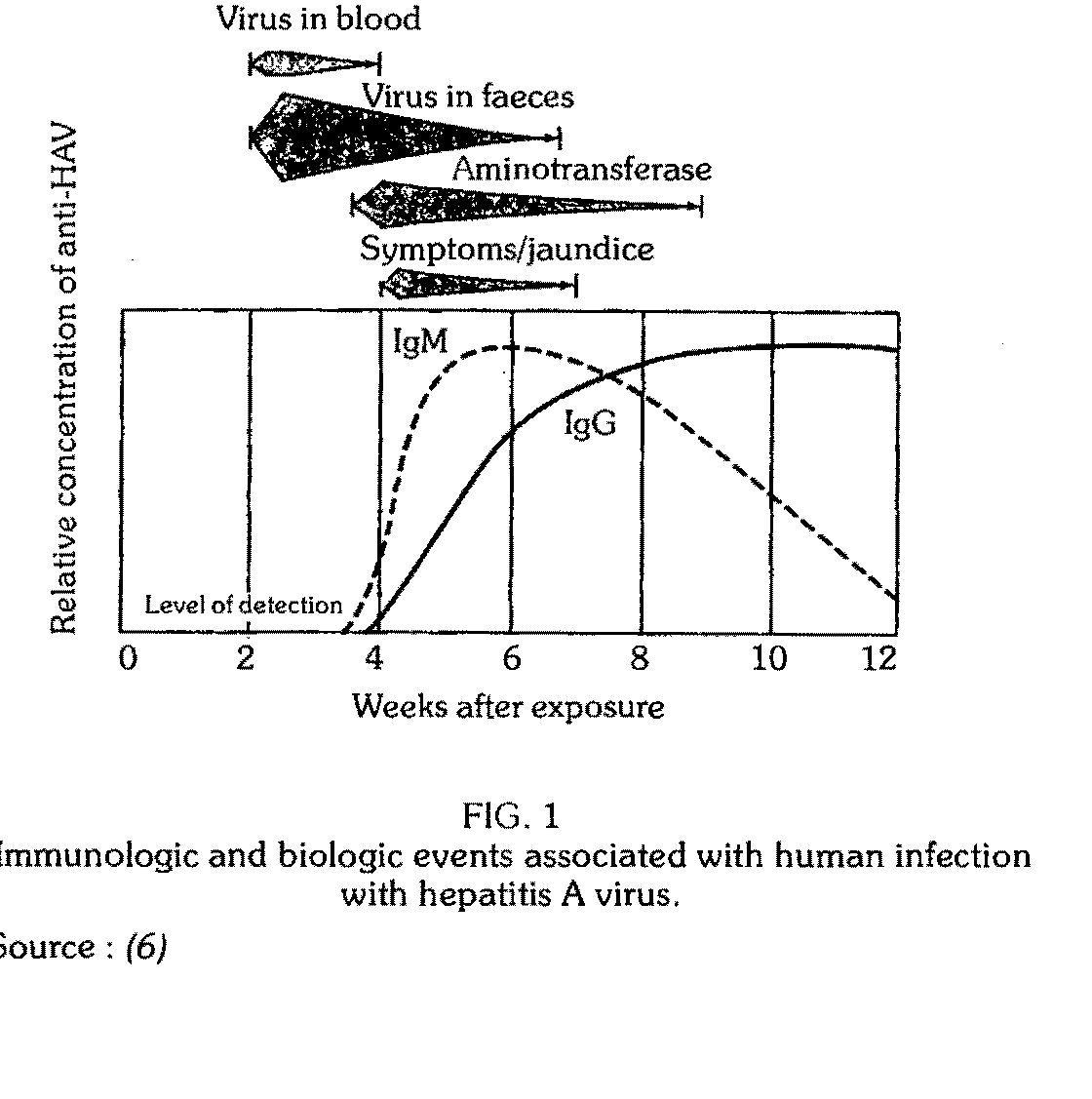 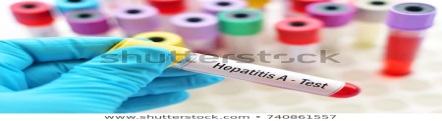 18
PREVENTION AND CONTAINMENT
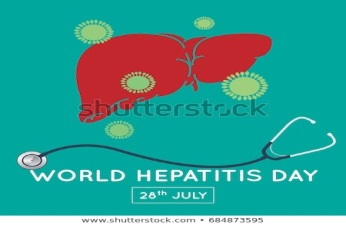 I. Control of Reservoir
   Control of reservoir is DIFFICULT because of the following 
  (a)faecal shedding of the virus is at its height during the 
                    incubation period and early phase of illness
       (b) the occurrence of large number of subclinical cases 
      (c) absence of specific treatment, and 
  (d) low socio-economic profile of the population usually involved.

Strict isolation of cases is not a useful control measure because of (a)&{b)

 However, attention should be paid to the usual control measures such as notification, complete bed rest and disinfection of faeces and fomites.
The use of 0.5 %sodium hypochlorite has been strongly recommended an effective disinfectant
19
II. Control of Transmission
     The best means of reducing the spread of infection is by 
promoting of personal and community hygiene,
 e.g. hand washing before eating and after toilet; 
Sanitary disposal of excreta 
Prevent H2O, food & milk contamination 
purification of community water with 
adequate chlorination 1mg/L of free residual chlorine can cause distraction of the virus in 30 minutes at Ph ≤ 8.5 
boiling water is recommended during epidemic 
. Proper autoclaving of  needles syringes other equipment
III . Control of susceptible population
  Targeted protection of high-risk groups should be considered 
       in low and very low endemicity, settings. 
Groups at increased risk of hepatitis A include 
Travellers to areas of intermediate or high endemicity, 
Men having sex with men, 
In addition, pts with chronic liver disease are at increased risk for fulminant hepatitis A and should be vaccinated .
20
Vaccines : 
Two types of hepatitis A vaccines are currently used (WW)
  (a) Formaldehyde inactivated vaccines - produced in several countries and which are most commonly used WW
{b) Live attenuated vaccines - which are manufactured
                       in China and are available in several countries.
Inactivated hepatitis A vaccine 
licensed for use in persons ≥12 months of age. 
2 dose administration into the deltoid muscle. 
The interval between the first (primary) dose and second (booster) dose is commonly 6-12 months;
    however, the interval between the doses is flexible and can be   extended to 18-36 mths
It can be administered simultaneously with other vaccines.
Protective efficacy is about 94 %..
Live attenuated vaccine is 
administered as a single subcutaneous dose
21
Both inactivated and live attenuated hepatitis A vaccines are highly immunogenic and immunization will generate long-lasting possibly 
life-long, protection against the disease in children and adults.
Immunization 
Vaccination against HA should be part of a comprehensive  plan
 for the prevention and control of viral hepatitis. 
Generally speaking,
 Countries with intermediate endemicity will benefit the most f
rom universal immunization of children.
 Countries with low endemicity may consider vaccinating
 high-risk adults. 
In countries with high endemicity, the use of vaccine is limited as most adults are naturally immune
22
Cont…Control of susceptible population
Human Immunoglobulin to induce passive immunity 
Recommended for; 
  a-susceptible person traveling to endemic areas. 
 b- close personal contacts of Pt with HVA .
 c- for the control of outbreaks  in institutions 
        Gamma globulin given:
 Before exposure to virus or Early  during IP will prevent or 
 attenuate a clinical illness BUT  NOT always prevent infection and excretion of the virus
unapparent or subclinical illness may develop. . 
           The efficacy of the passive immunization 
  given in proper dosage 
            within 1-2 Ws of exposure it prevent 80-90% 
if given after onset of symptoms no benefit 
duration of protection is,, limited to approximately 
1-2 months and 3-5 months following administration of lgG at dose of 0.02 and 0.06 ml/kg body weight, respectively.
23
24
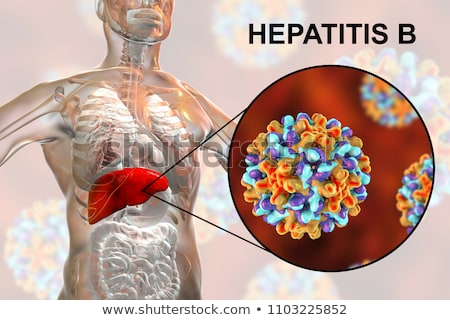 HEPATITIS B
25